Medlemsmotivation
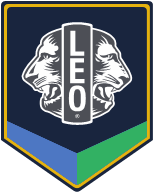 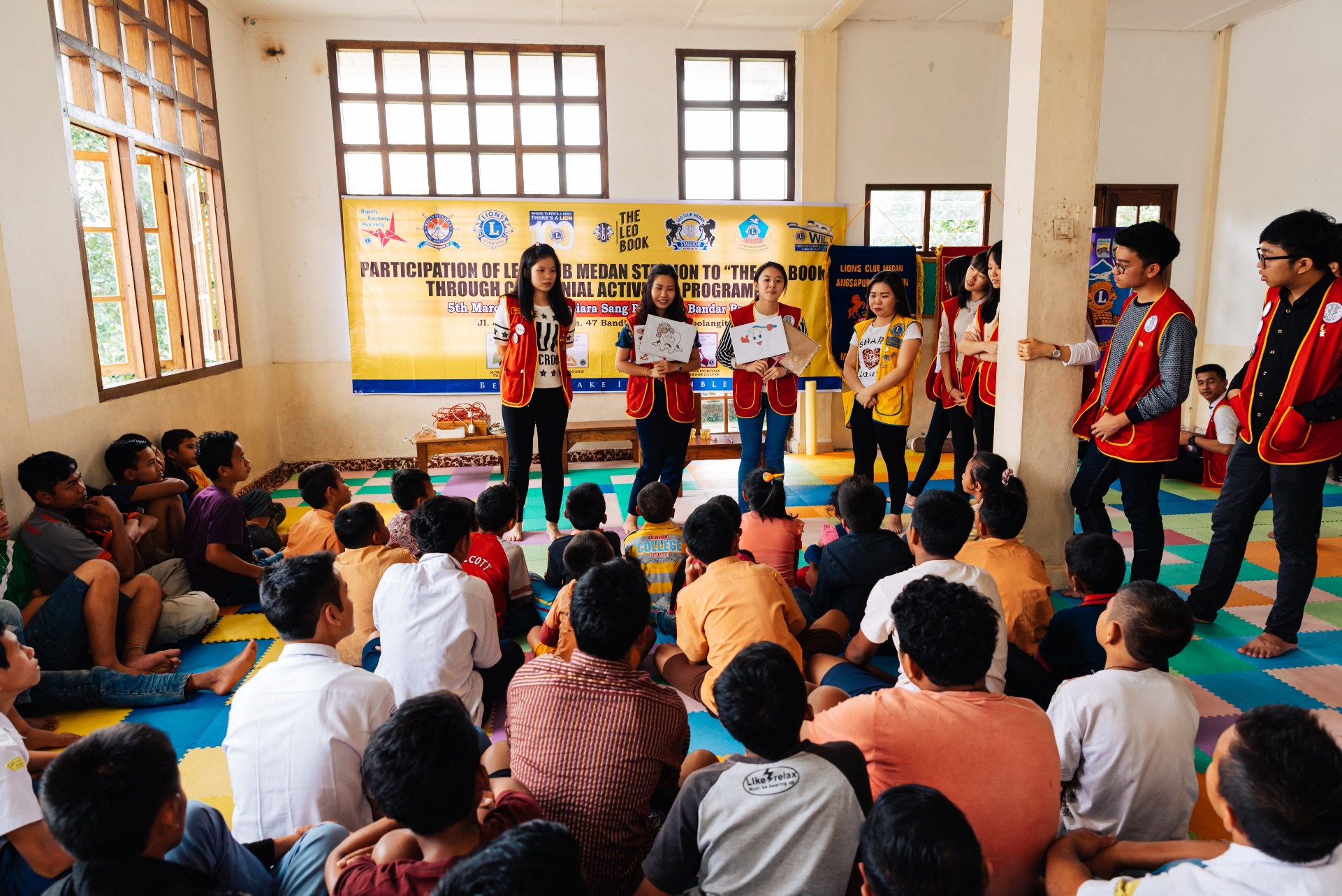 Sessionens mål
Förstå skillnaderna mellan extern och intern motivation
Identifiera de tre komponenterna i intern motivation
Främja sätt att utveckla intern motivation bland teamets medlemmar
1
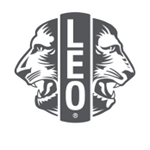 Daniel Pink
Amerikansk författare
Inom områdena beteende, ledning, företagande
Författare av 
Driv: Den överraskande sanningen om vad som motiverar oss
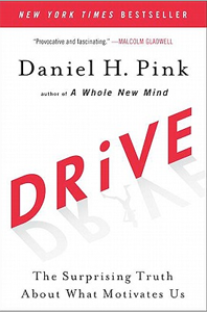 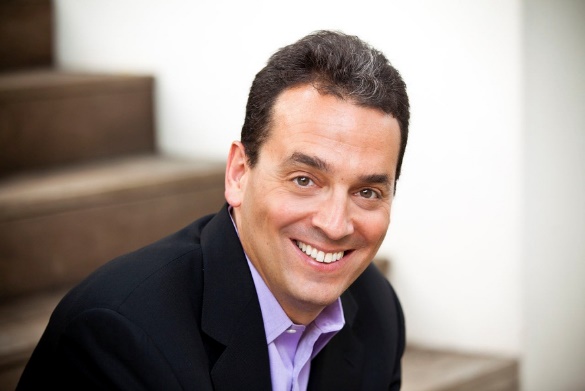 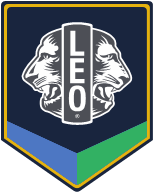 3
Extern motivation
Motivation att agera som ett resultat av en extern och påtaglig utmärkelse eller konsekvens.
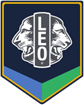 4
Intern motivation
Motivation att agera som ett resultat av en inre önskan eller den tillfredsställelse man tror sig komma få ut av handlingen.
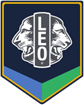 5
Extern mot intern
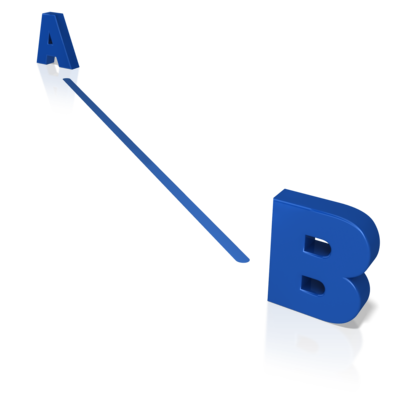 Extern är mer effektiv när: 
Vägen till resultatet är definierad
Intern är mer effektiv när:
Vägen till resultatet kräver kritiskt tänkande och/eller problemlösning
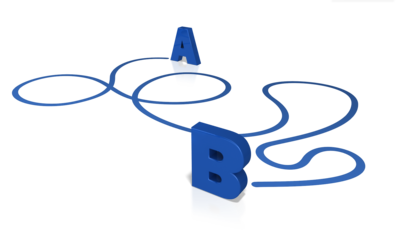 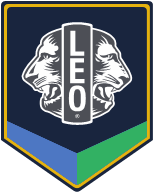 6
[Speaker Notes: Klicka för att lägga till anteckningar]
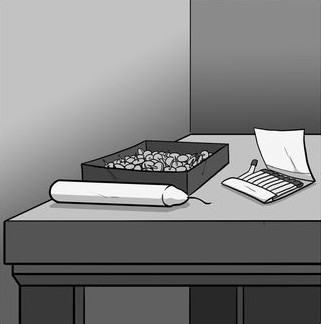 Dunckers ljusproblem
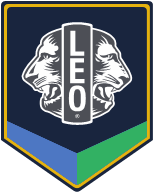 7
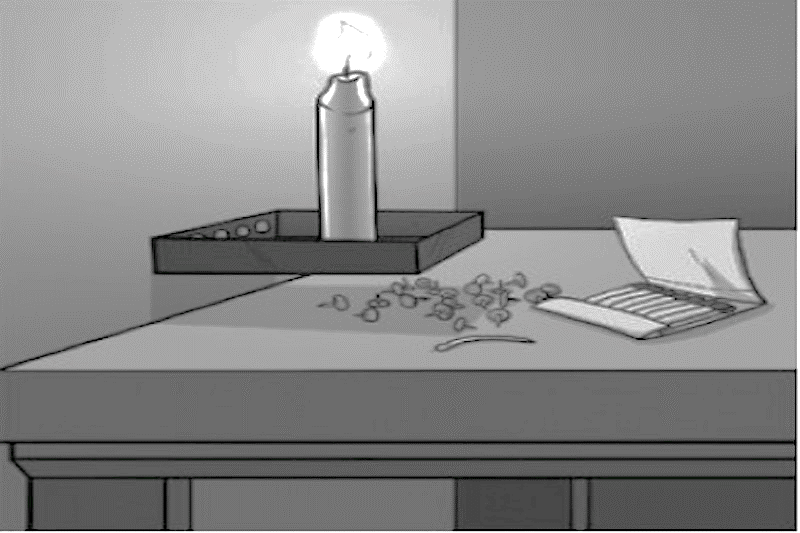 Lösning
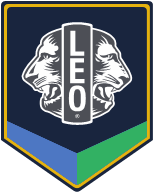 8
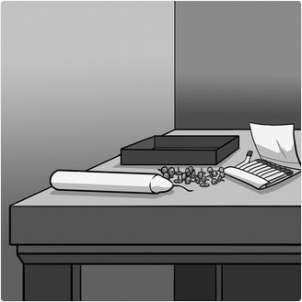 Dunckers ljusproblem: Del 2
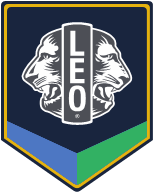 9
Beståndsdelar i intern motivation
Kunskap
Syfte
Självständig-het
Intern motivation
10
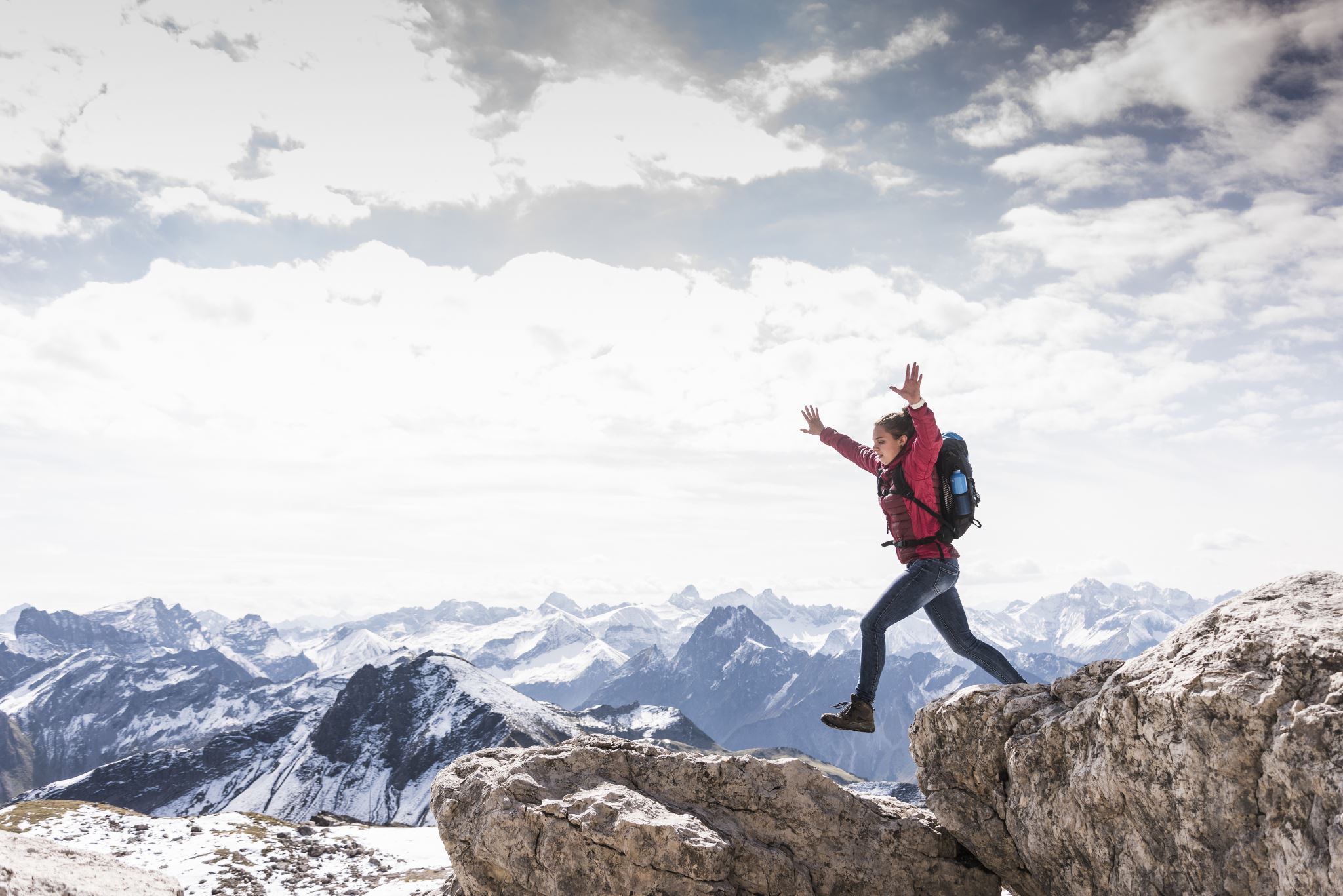 Självständighet:
Önskan att vara självstyrd i sina handlingar och beteenden.
11
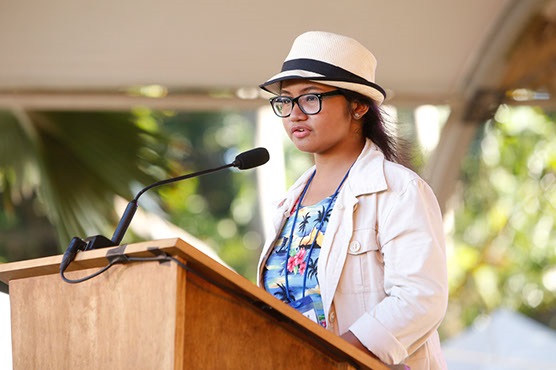 Kunskap:
Önskan att kontinuerligt förbättra sina färdigheter och resultat.
12
Syfte:
Önskan att bidra och vara en del av något som är större än sig själv.
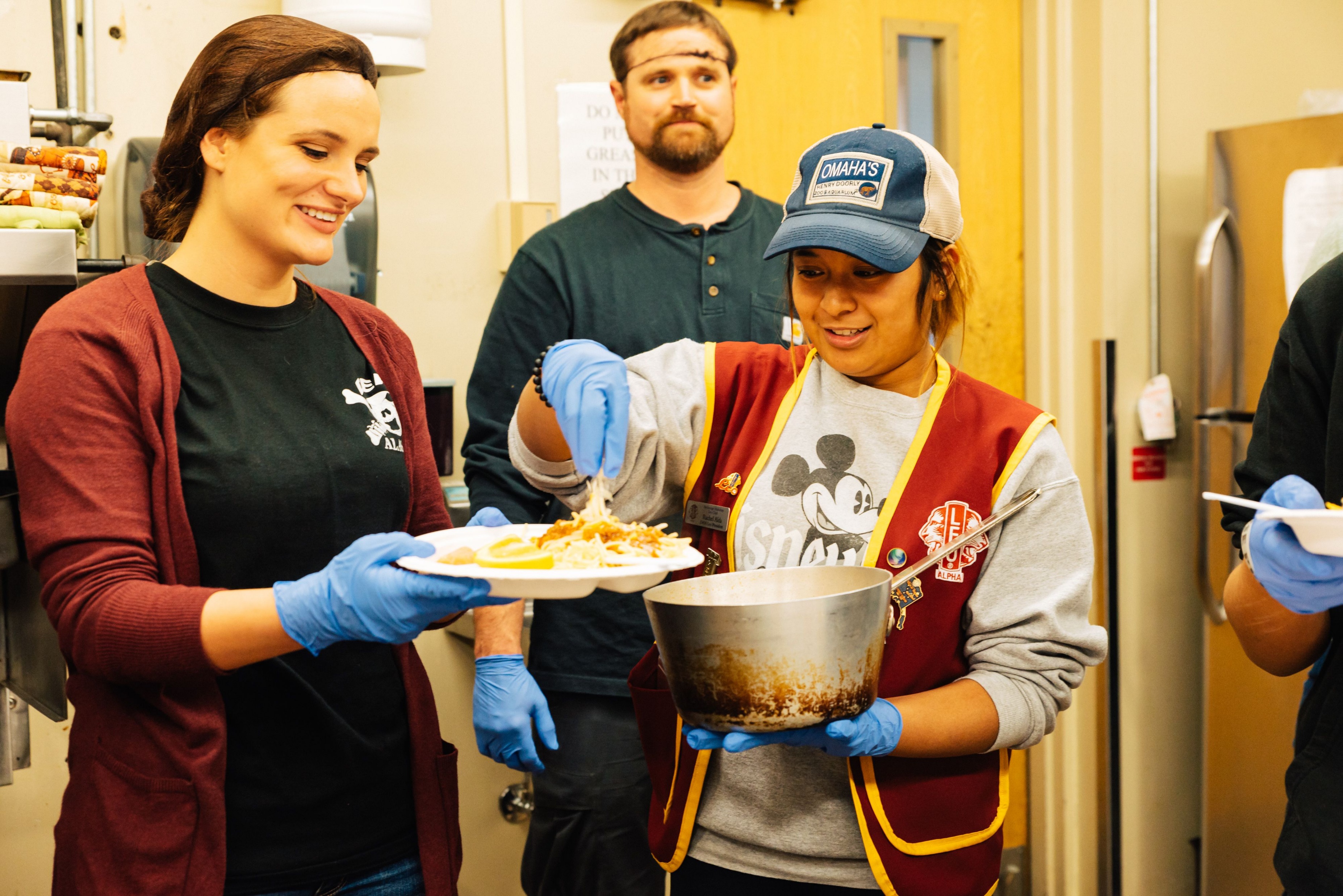 13
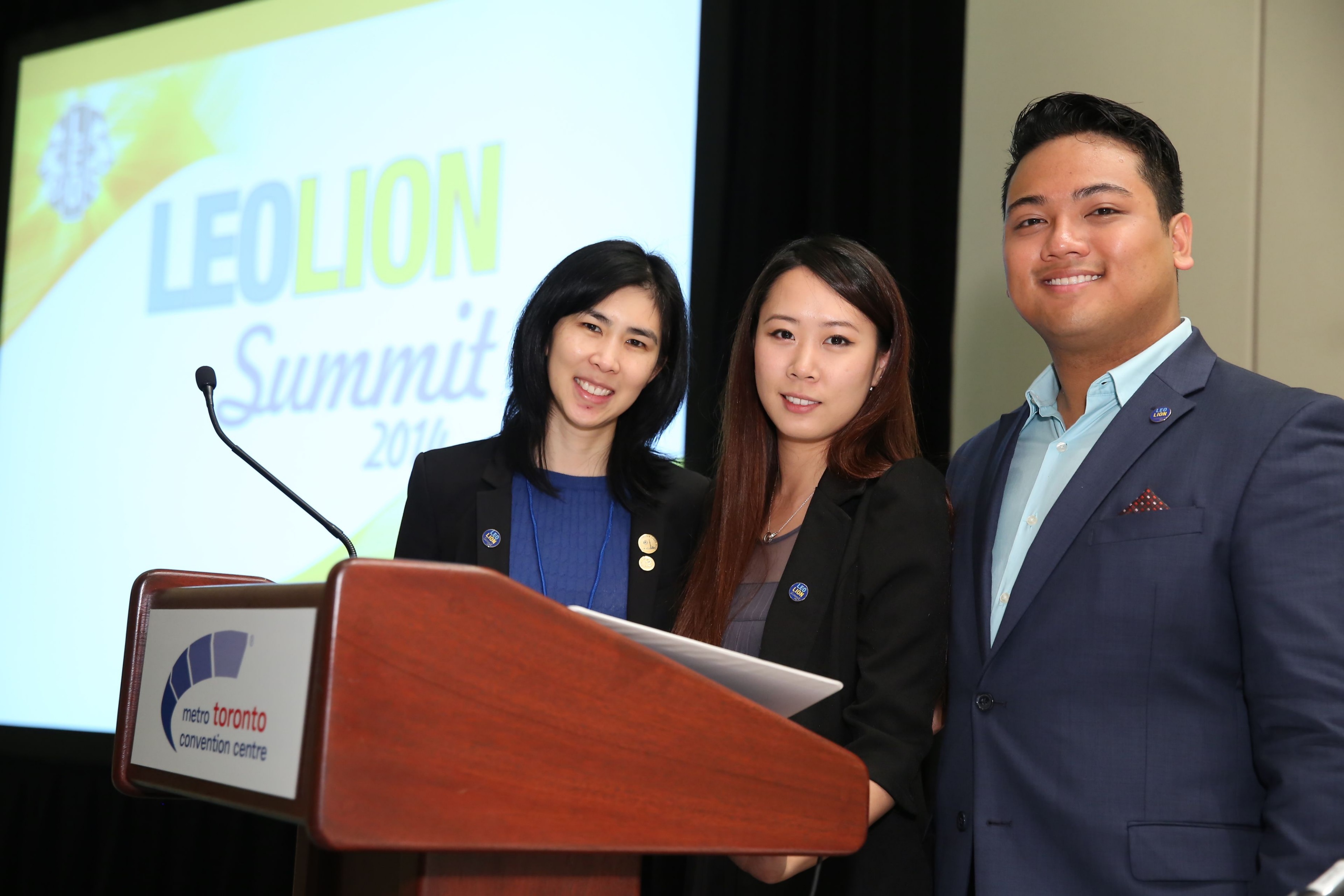 Personligt syfte
Definierar vem du är och vad du vill efterlämna till denna värld.
14
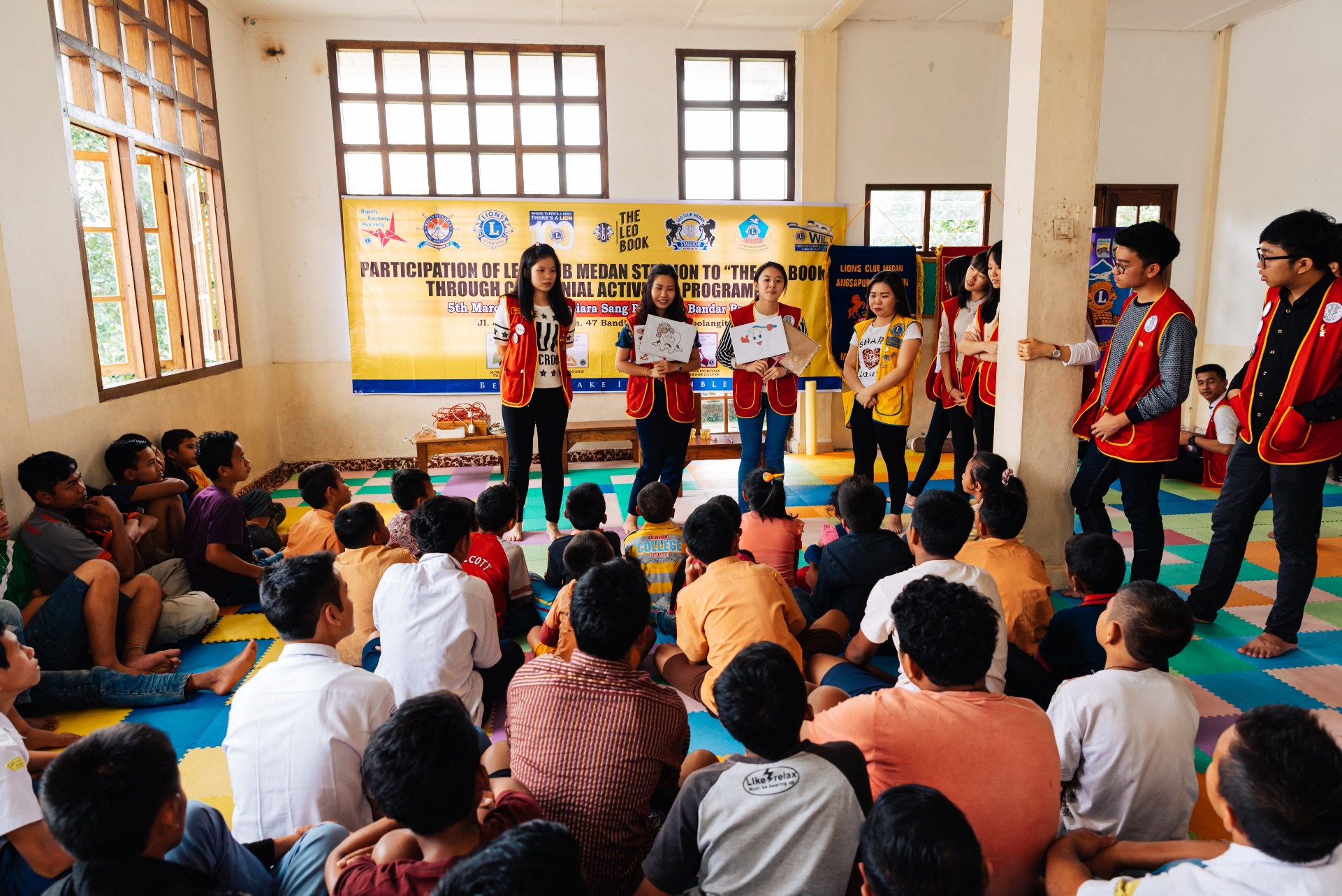 Sessionens mål
Förstå skillnaderna mellan extern och intern motivation
Identifiera de tre komponenterna i intern motivation
Främja sätt att utveckla intern motivation bland teamets medlemmar
1